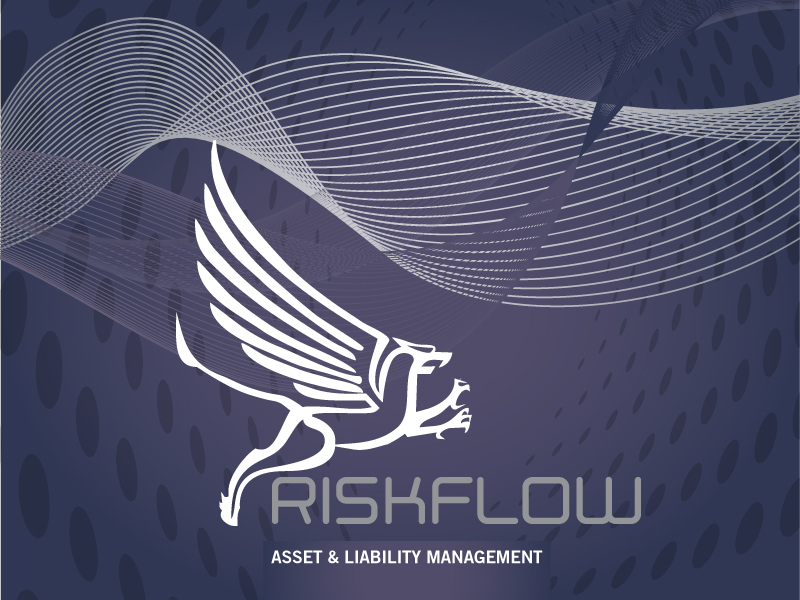 Note to self:
Don’t  complain about your slot being in the morning after the banquet:
Be glad you didn’t have to talk straight after John Scholes.

Mention up-front that you were totally lost when the kid explained the APL
contest solution.  Admit that you did not even understand the questions.
RISKFLOW is all about

CASHFLOW MANAGEMENT
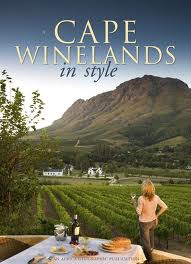 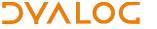 2015
$ 1.00
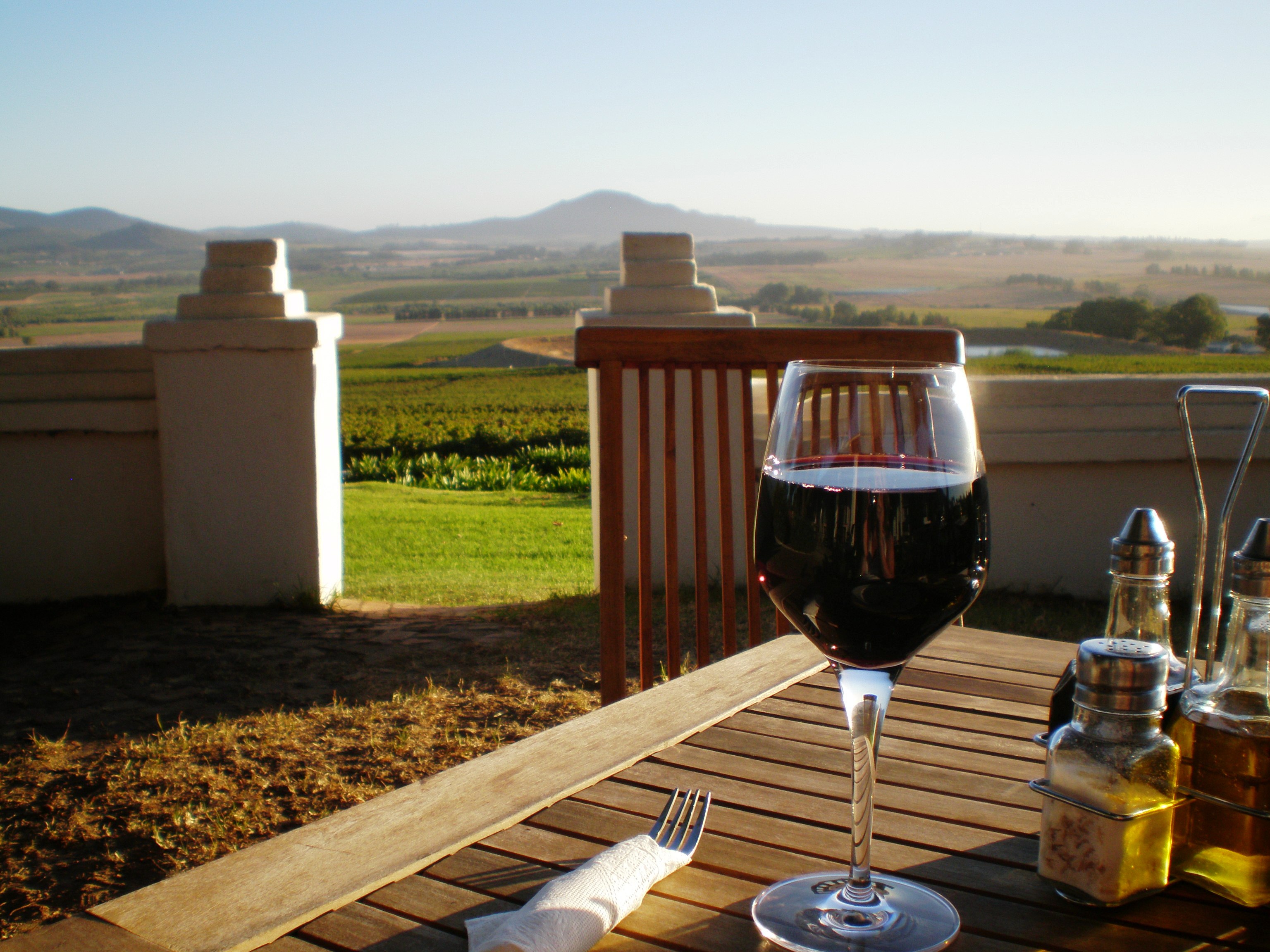 $6.00
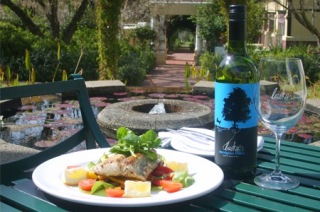 $1.50
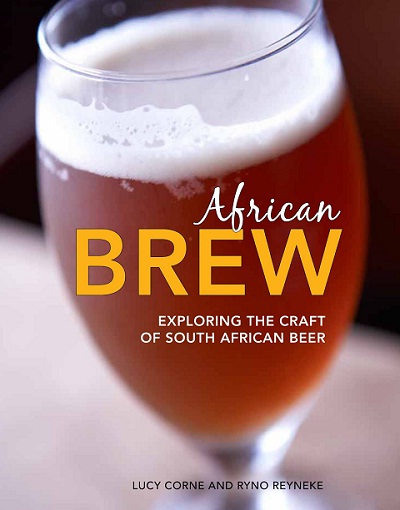 Like our software, SA offers unlimited

SCENARIO ANALYSIS
Whale Watching
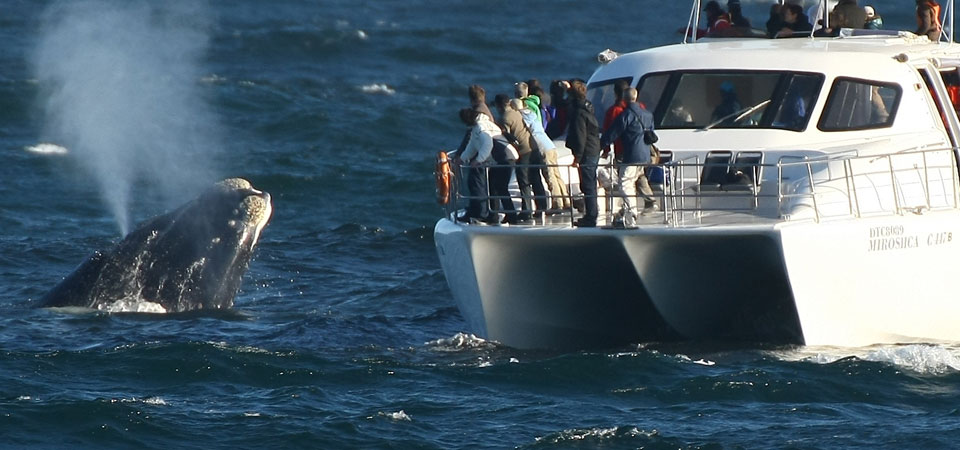 Horseback riding
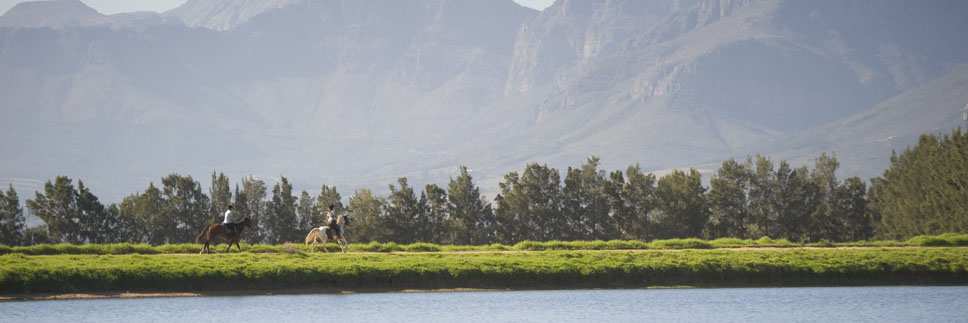 Beach sports
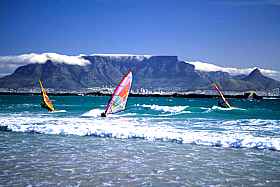 Visit Robben island
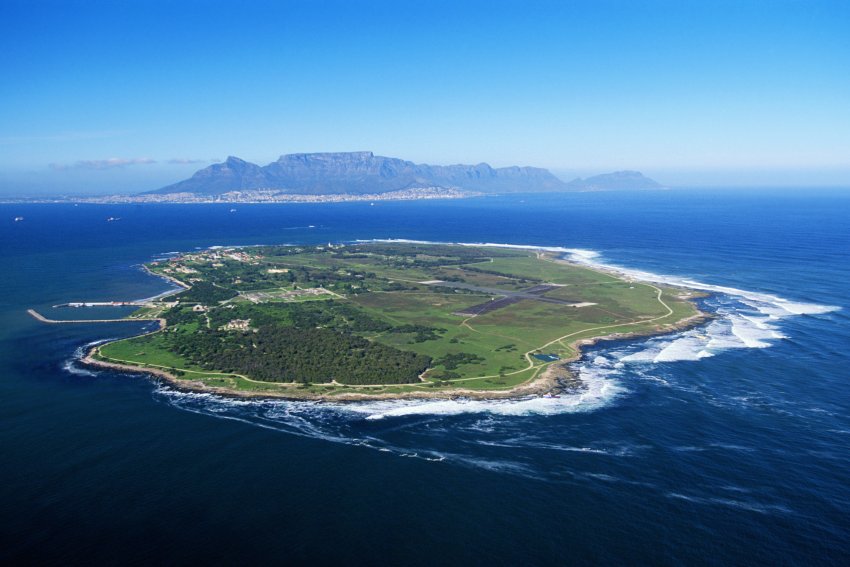 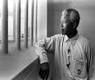 Our suggested development approach :
explore
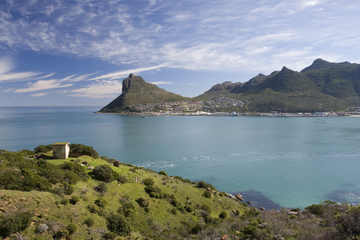 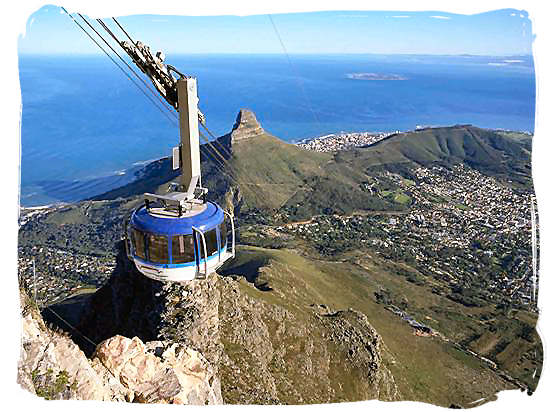 prototype
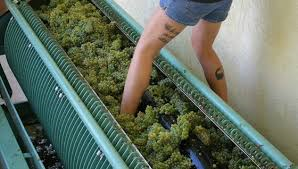 develop
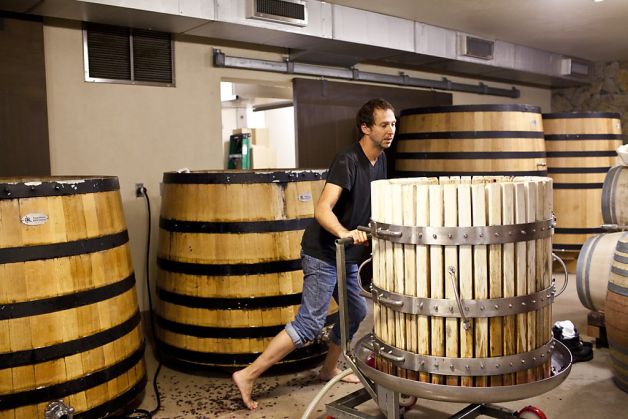 test
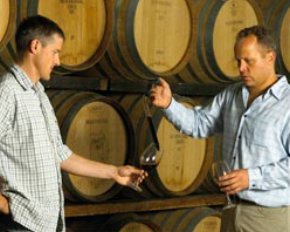 Ensure testing is thorough
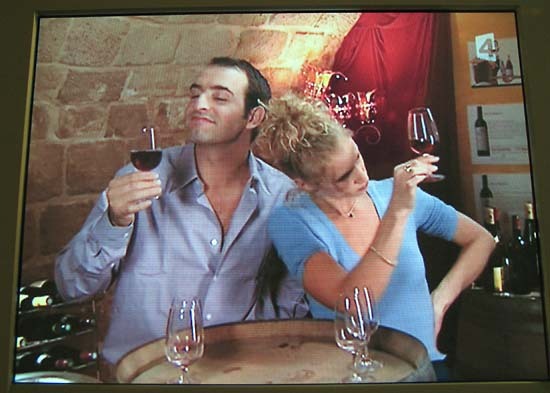 You can never test enough
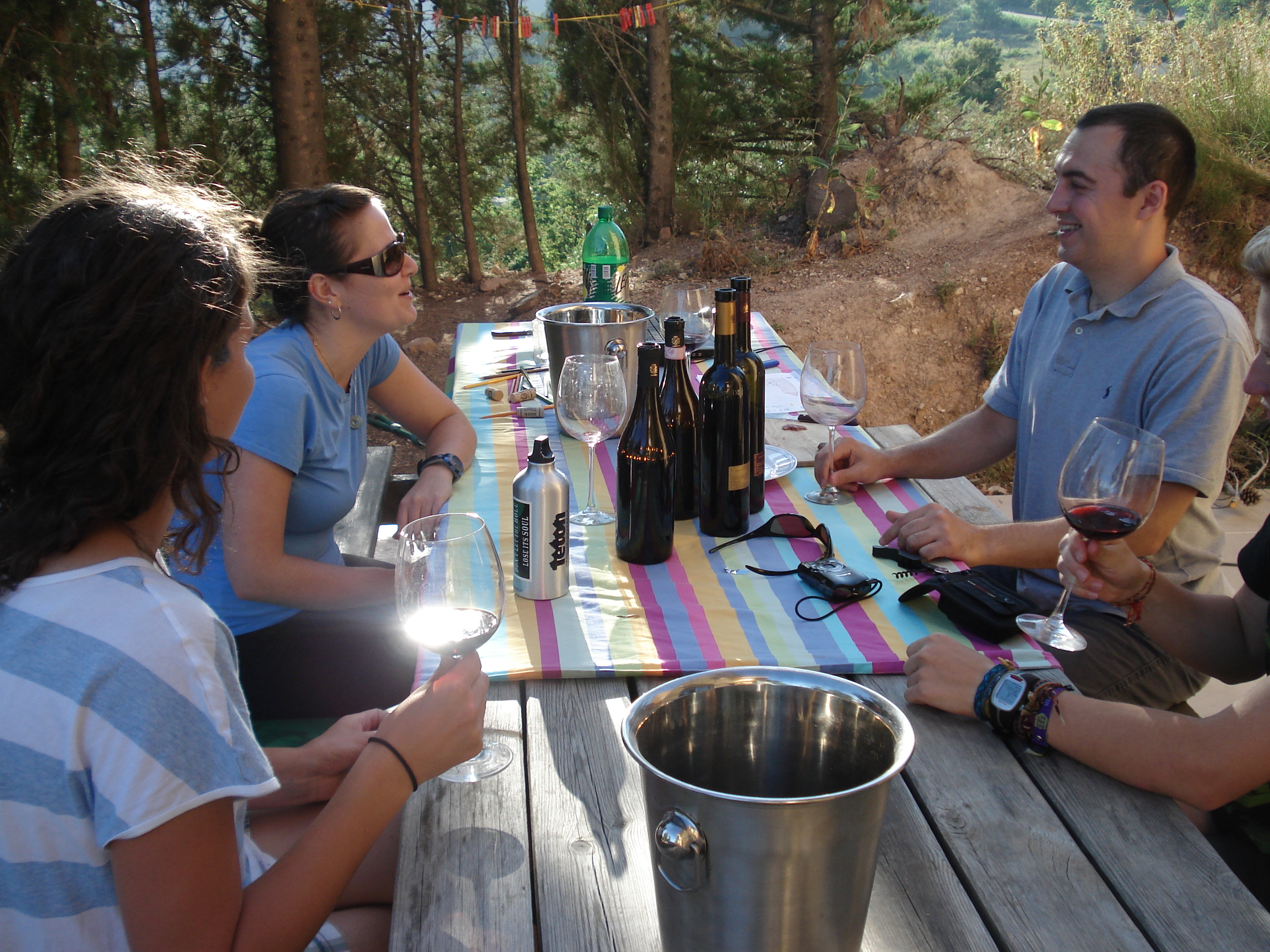 Go live
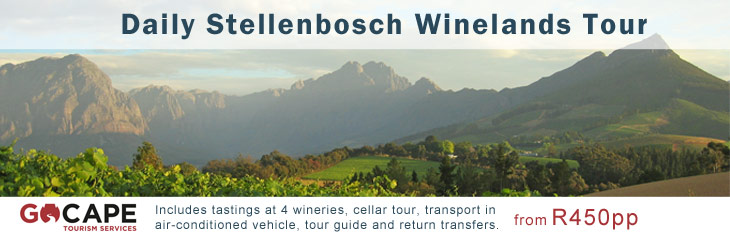 We take optimization seriously:
:if you=European

Only 8 – 10 hours flight from anywhere in Europe to SA
˄
Direct flights from 9 European capitals
˄
No time zone difference

:else

The above was unfortunately only optimized for Europeans

:endif

Still, you’ll be able to walk on the wild side
Note to self:

Remember
Flight delays due to employees stealing power cables is
 only funny if you are South African
CFO –
Cash Flow Optimizer
Why
What
How
CFO – WHY
Of the 52,98 million South Africans over the age of 18, 
	13.56 million - 25.6% - is unemployed. (Mid 2013 stat)

Government job creation programs have not been successful – the only way forward is development of the SMME sector (Small, Medium, Micro Enterprises)

In SA, 5 out of 7 businesses formed in 2011 have already failed.

Without financial literacy, this will not improve

All 3rd world countries have similar problems
Cashflow Optimizer App
“Cash flow management is fundamental to business success. Cash flow management means financial literacy—the ability to read and make sense of financial statements. Many small-business owners go under because they can’t tell the difference between profit and cash flow. Profit may be phantom cash flow. Actual cash flow is to a business what blood is to the human body.” 
- Robert T. Kiyosaki, Rich Dad Poor Dad
CFO – What
Already had spreadsheet solution
Overwhelming to use
Very last century UI
CFO – What
Get a sexy front-end
Cater for touch devices
Use a proper database
Host it on the cloud
Use APL for the calcs
KISS
NOTE TO SELF

At this point, 
Mention the following:
If the App was live, the developers would have been doing
	the presentation, in which case it would have been a technical one.

In case anyone asks a technical question, refer them to 1 above
CFO – How
Front-end :PHP
			   HTML5
			   JavaScript
			   CSS

Data server: C#

Database: MS SQL

Calc engine: Dyalog APL
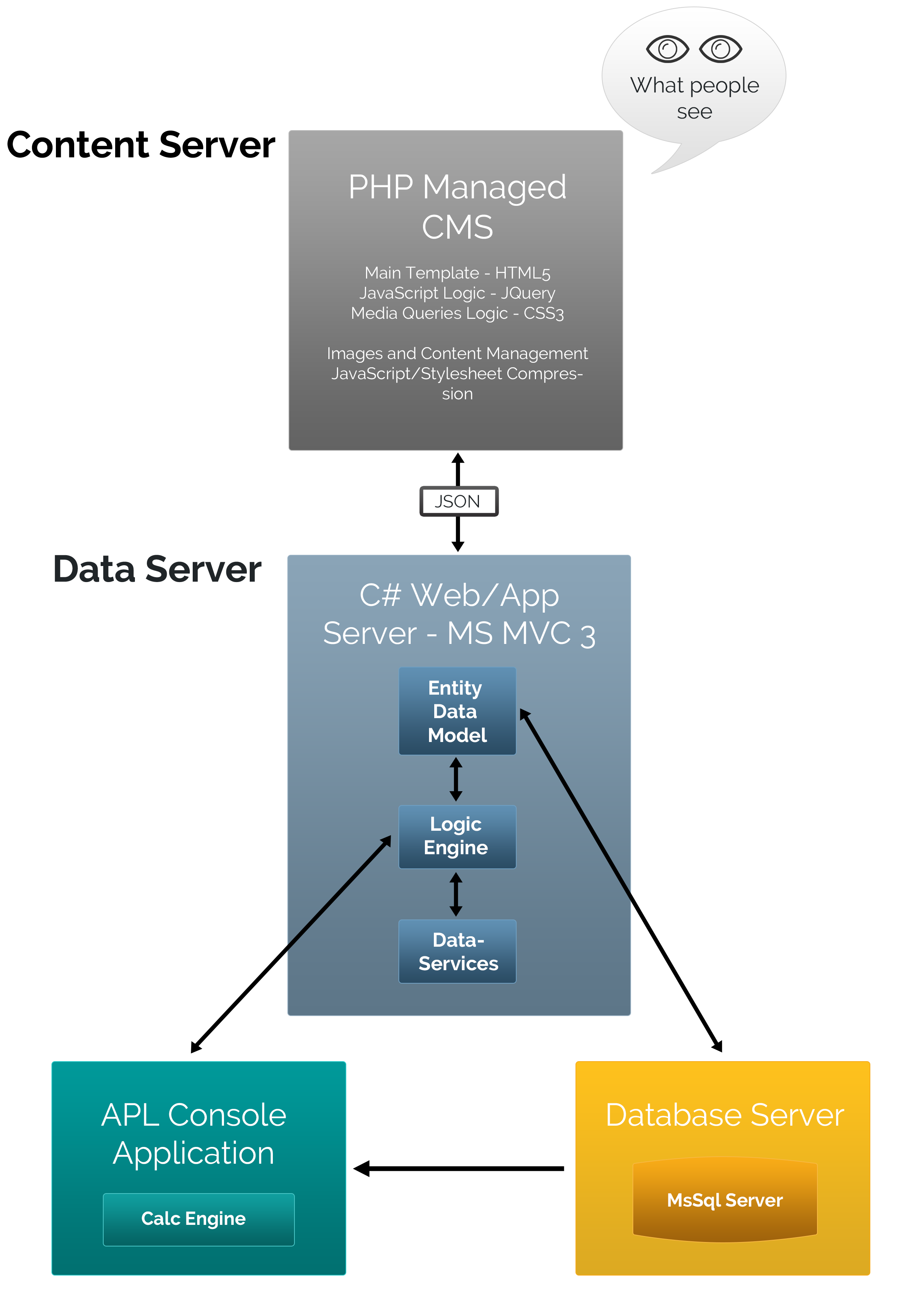 WHY NOT DO ALL OF IT IN APL?
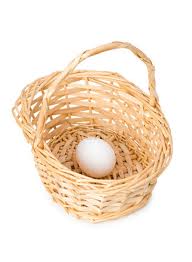 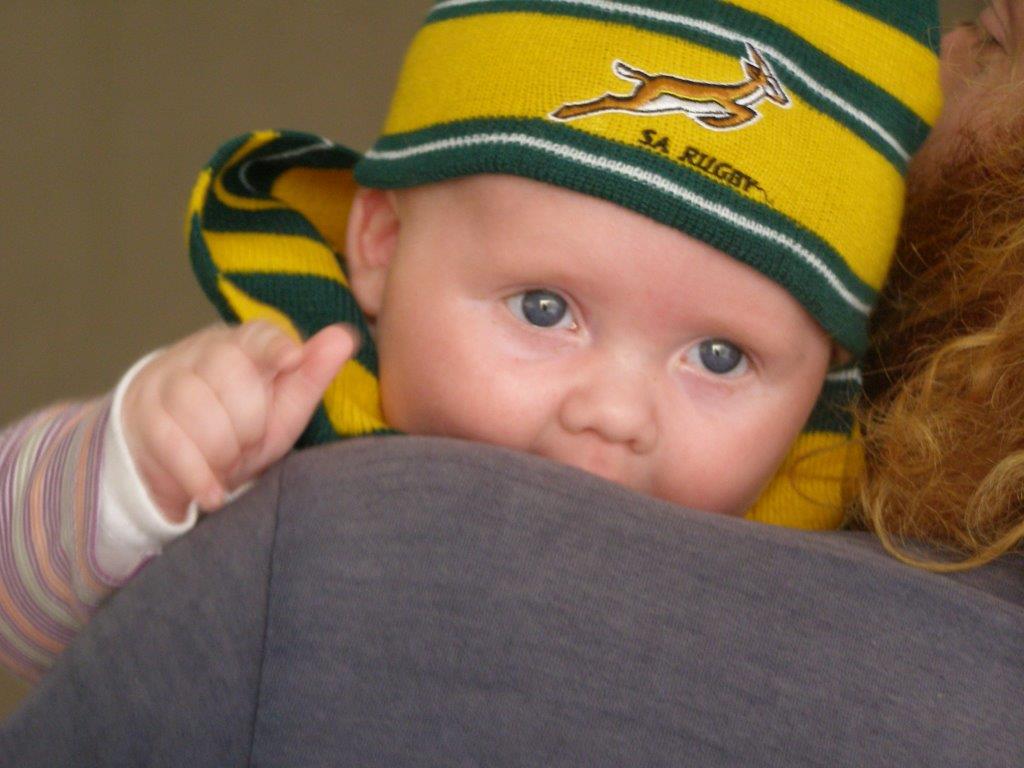 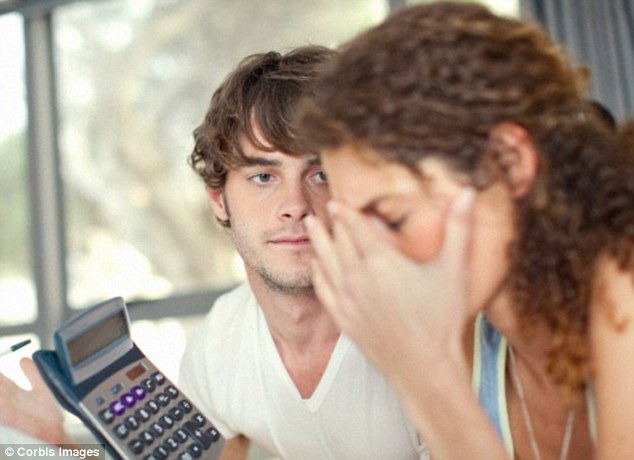 Performance issues
The first change involved page generation, which was moved from the front-end to the web service.

Instead of using Java Script templates, which were slow to build with the amount of data that was being sent, the web service now makes use of C# and Razor to generate all the content views.

AND THEN

A casual conversation (between an old pre Y2K APL programmer and the database guys) lead them to discover the wonderful world of vectors!
SQL Vectors
Originally all data was stored as individual entries in the database. This meant that for a given question, e.g. “Vehicle Loan", each month's value  was saved in a separate record. Data is generated for 60 months, thus 60 records. Furthermore each question has assumptions associated to it, which meant even more records, averaging about 180 records for a single question for a single user. 

With approximately 100 questions and default data being generated for each registered user, the amount of data in the database grew exponentially leading to degraded performance. 

First we limited records to a single entry per question. This was achieved by storing a comma-separated string of all 60 values in one entry, thereby decreasing the amount of records from 180 to only 3: 1 for the question and 1 each for its assumptions. 

Next we only stored data as was needed, eliminating the storing  of default values. Now when a user edits the value for a question, a check is made by the web service to see if an entry exists. If not, a new entry is added and the APL DLL is invoked. 

These two changes drastically improved data storage, 
ensuring that the app will be capable of accommodating a large user base.
Cashflow Optimizer App
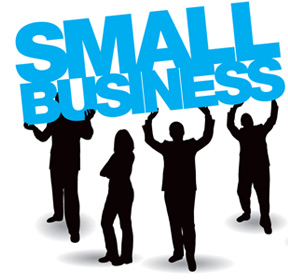 Target Market
Individuals & SMEs 
 Educational organizations
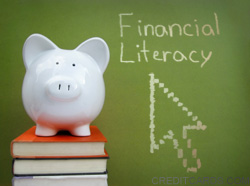 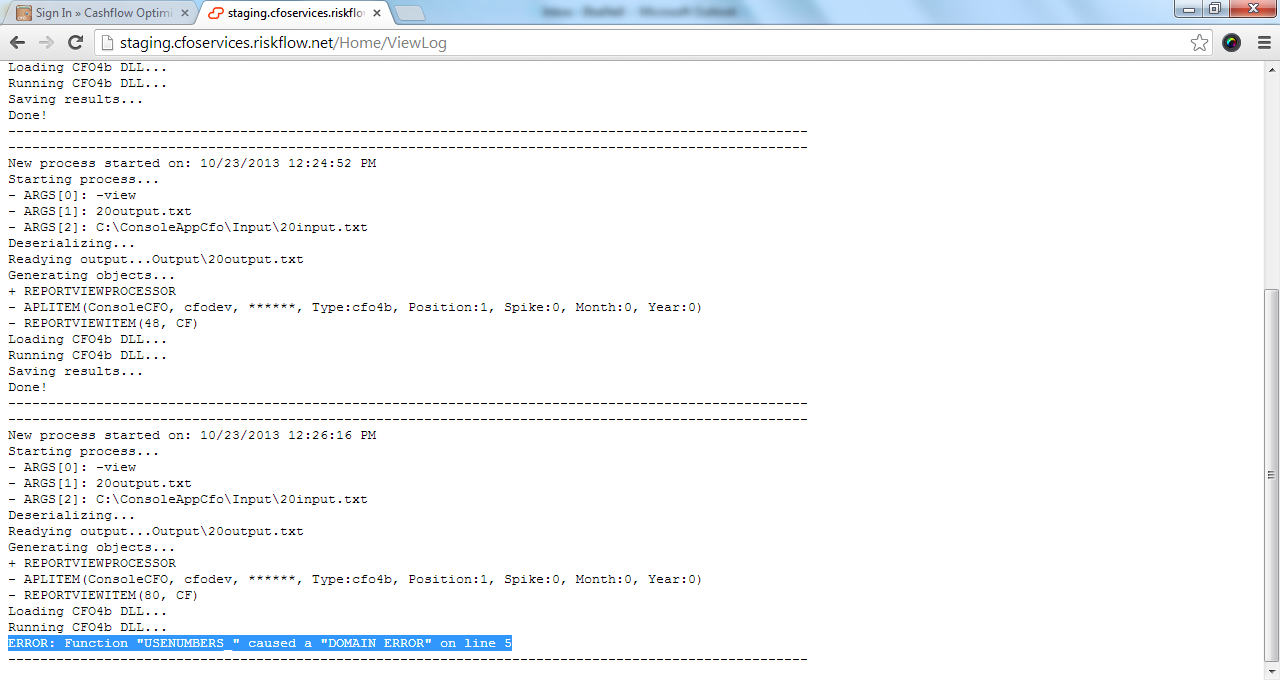 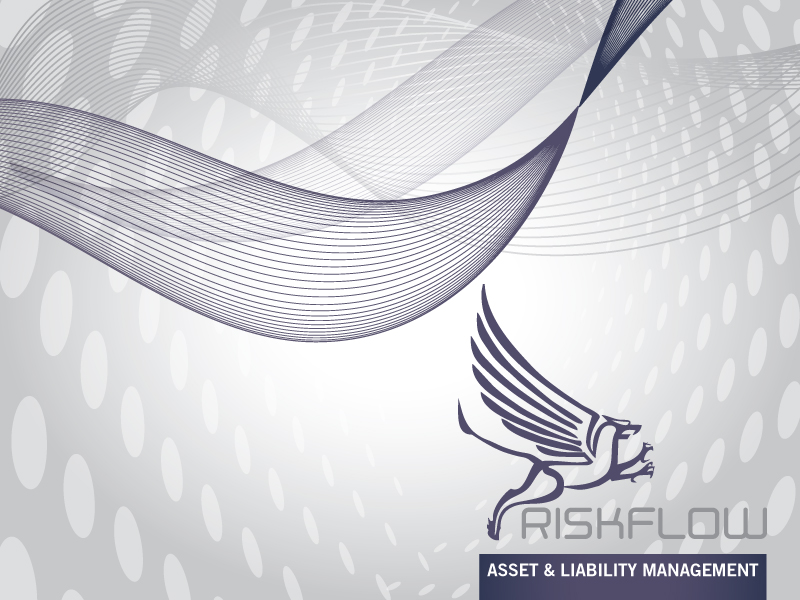 Managing Tomorrow’s Cash Flow Risks Today!




Please check out our app:

https://app.riskflow.net/